Air pollutant emission impacts of electric vehicle market penetration scenarios
Dan Loughlin, Samaneh Babaee*, Yang Ou*, Carol Lenox, Chris Nolte, and Tai Wu
U.S. EPA Office of Research and Development
* Research participants through the Oak Ridge Institute for Science and Education

Susan Burke, Meredith Cleveland, Chris Ramig, Michael Shell, Ryan Sims, and Aaron Sobel 
U.S. EPA Office of Air and Radiation

Steven J. Smith
Joint Global Change Research Institute
1
Foreword
Intended audience
Air quality researchers and managers interested in assessing the multi-decadal and environmental implications of emerging technologies and future scenarios. 
Caveats
All results are intended to be illustrative. Assumptions are not fully described here. Please do not cite the results. 
Acknowledgements
Others who have contributed substantially to the work presented here include Wenjing Shi, a grantee through the Oak Ridge Institute for Science and Education (ORISE), and Gokul Iyer of Pacific Northwest National Laboratory (PNNL).
Disclaimer
The views expressed in this presentation are those of the authors and do not necessarily represent the views or policies of the U.S. EPA or other author institutions.
2
Abbreviations
Models
GCAM – Global Change Assessment Model
GCAM-USA – GCAM version with state-level resolution for the United States

Emissions
BC – Black carbon
CFCs - Chlorofluorocarbons
CH4 – Methane
CO – Carbon monoxide
CO2 – Carbon dioxide
GHG – Greenhouse gases
N2O – Nitrous Oxide
NOx – Nitrogen oxides
OC – Organic carbon 
PM – Particulate Matter
PM2.5 – PM of diameter less than 2.5 microns
SO2 – Sulfur dioxide
VOC – Volatile Organic Compounds
Units 
EJ – Exajoules
MTC – Megatonnes Carbon
kT – Kilotonnes

Technologies and fuels 
CCS – Carbon Capture and Sequestration
CHP – Combined Heat and Power
EV – Electric Vehicle
CNG – Compressed Natural Gas

Organizations
JGCRI – Joint Global Change Research Institute
NREL – National Renewable Energy Laboratory
ORISE – Oak Ridge Institute for Science and Education
PNNL – Pacific Northwest National Laboratory
RGGI – Regional Greenhouse Gas Initiative
U.S. EPA – United States Environmental Protection Agency

Other
AEO18 – Annual Energy Outlook 2018
PC – Personal Computer
IPM – Integrated Planning Model
GDP – Gross Domestic Product
3
Outline
Background
Human-earth system models
Global Change Assessment Model (GCAM)
GCAM Long-term Interactive Multi-Pollutant Scenario Evaluator (GLIMPSE)
Illustrative application: Electric vehicles
U.S. national impacts
U.S. regional impacts
Summary
Next steps
4
Background: Human-earth system models
Scenario
assumptions
End points
Energy
Population
growth
Technology penetrations
Fuel use and prices
Economic growth
Economic
Policy cost
Resource
availability
Energy prices
Land and food prices
Climate change
Climate
GHG emissions
Technology development
Global mean temperature
Environmental
Behavior and preferences
Air pollutant emissions
Water use
Policies
Health impacts
5
Background: Human-earth system models
Scenario
assumptions
End points
Simulation model
Energy
Population
growth
Technology penetrations
Human systems
Fuel use and prices
Energy
system
Buildings
Industry
Economic growth
Economic
Policy cost
Resource
availability
Land use
Agriculture
Energy prices
Transport
Land and food prices
Climate change
Climate
Earth systems
GHG emissions
Technology development
Water resources
Land resources
Atmosphere
Carbon cycle
Global mean temperature
Environmental
Behavior and preferences
Air pollutant emissions
Simulate each system and their interactions
Water use
Policies
Health impacts
6
Human-earth system models differ in their components, level of detail, and outputs.
Background: Global Change Assessment Model with state resolution
Scenario
assumptions
End points
GCAM-USA
Energy
Population
growth
Technology penetrations
Time horizon:  2010 – 2100 (typically 2010-2050)
Time steps: 5 years
Spatial coverage:  
     Global, 32 energy-economic regions
     U.S. energy system at 50-state resolution
Sectors:
     Electric, industrial, buildings, transportation, ag
Emissions: 
     GHG: CO2, CH4, N2O, CFCs
     Air pollutant: NOx, SO2, PM, CO, VOC, BC, OC
Platform: PC, Mac, or Linux
Availability: Open source, free
Fuel use and prices
Economic growth
Economic
Policy cost
Resource
availability
Energy prices
Land and food prices
Climate change
Climate
GHG emissions
Technology development
Global mean temperature
Environmental
Behavior and preferences
Air pollutant emissions
Water use
Policies
GCAM development is organized by the Joint Global Change Research Institute

U.S. EPA modifications to GCAM-USA include refined emission factors, emissions controls, air quality and energy policies, and a graphical interface
Health impacts
7
Background: Topics that can be explored with GCAM-USA
Estimate future air pollutant and greenhouse gas emissions
Evaluate outputs over alternative scenarios or assumptions
Population, GDP, technologies, etc.
Evaluate the impacts of various policies and regulations
Pollutant taxes or caps
Renewable portfolio standards
Vehicle efficiency standards
Subsidies on specific technologies
Emission standards on new sources
For various technological or policy scenarios
Characterize cross-sector interactions
Identify unintended consequences
Develop low-cost management strategies
Simultaneously considering measures such as controls, energy efficiency, renewable electricity, and fuel switching
8
Background: GLIMPSE multi-pollutant scenario evaluator
Scenario
assumptions
GLIMPSE
End points
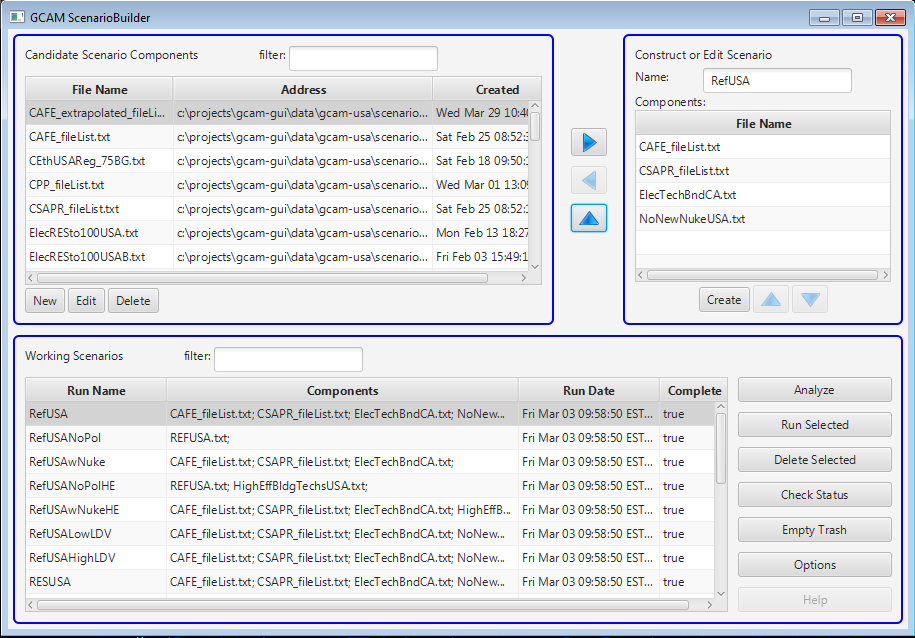 Energy
Population
growth
Technology penetrations
Time horizon:  2010 – 2100 (typically 2010-2050)
Time steps: 5 years
Spatial coverage:  
     Global, 32 energy-economic regions
     U.S. energy system at 50-state resolution
Sectors:
     Electric, industrial, buildings, transportation
Emissions: 
     GHG: CO2, CH4, N2O, CFCs
     Air pollutant: NOx, SO2, PM, CO, VOC, BC, OC
Platform: PC, Mac, or Linux
Availability: Open source, free
Fuel use and prices
Economic growth
Economic
Policy cost
Resource
availability
Energy prices
Land and food prices
Climate change
Climate
GHG emissions
Technology development
Global mean temperature
Environmental
Behavior and preferences
Air pollutant emissions
Water use
Policies
The GLIMPSE graphical interface simplifies setting up and executing modeling runs, visualizing results
Health impacts
9
Illustrative application: Energy and emission impacts of electric vehicles
Context
AEO18 passenger vehicle EV market share in 2050: ~11% 
However, recent EV cost projections are much lower than in AEO18
Research questions
What EV penetration is projected by GCAM-USA using updated EV costs?
What are the energy and emission impacts of greater EV penetration?
How do these impacts differ by U.S. region? 
What drives regional differences?
Methodology
Compare two scenarios with GCAM-USA:
Low-EV: calibrated to approximate AEO18
Higher-EV: projected using GCAM-USA using updated EV costs
10
Results: Light duty market penetration
How does EV market penetration differ between the Low-EV and Higher-EV scenarios?
What technologies are being displaced by higher EV penetration?
Low-EV
Higher-EV
Higher-EV minus Low-EV
EV
CNG
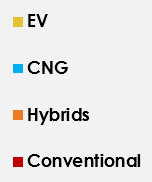 Hybrid
Conventional
About 60% of offset travel demand is
   from hybrid cars and trucks.
Light duty travel met by EVS, 2050: 11%
Light duty travel met by EVs, 2050: 31%
11
Results: Electricity production
How much additional electricity must be produced in the Higher-EV scenario?
What mix of technologies are used to meet the additional electricity demands?
Low-EV
Higher-EV
Higher-EV minus Low-EV
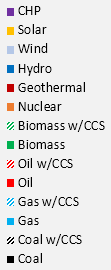 Low-EV total
Solar
Wind
Hydro
Nuclear
Gas
Coal
After 2020, wind and solar make
up a large portion of new generation
By 2050, electricity production has
increased by 7% relative to Low-EV
Some coal that would retire under the Low-EV scenario instead stays in use. 
Natural gas, wind, and solar comprise most of the additional generation.
12
Results: System-wide emissions response at the national level
Categories:

(1) Primary: 
      Avoided tailpipe emissions (purple)
(2) Secondary: 
      Avoided refinery emissions (red)
      Electricity production emissions (blue)
(3) Tertiary:
      Price-induced fuel-switching (light purple, 
            green, and orange)

There is a net reduction in CO2, NOx, and SO2. PM2.5 increases, driven by the electric sector.
Transportation
Electric sector
Fuel extraction, refining
   and transport
Net
CO2 (MTC)               NOx (kT)                  SO2 (kT)             PM2.5 (kT)
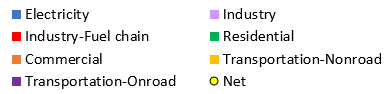 13
Results: System-wide emissions response at the national level
Categories:

(1) Primary: 
      Avoided tailpipe emissions (purple)
(2) Secondary: 
      Avoided refinery emissions (red)
      Electricity production emissions (blue)
(3) Tertiary:
      Price-induced fuel-switching (light purple, 
            green, and orange)

There is a net reduction in CO2, NOx, and SO2. PM2.5 increases, driven by the electric sector.
Transportation
Electric sector
Fuel extraction, refining
   and transport
Net
CO2 (MTC)               NOx (kT)                  SO2 (kT)             PM2.5 (kT)
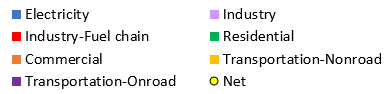 14
Results: System-wide emissions response at the national level
Categories:

(1) Primary: 
      Avoided tailpipe emissions (purple)
(2) Secondary: 
      Avoided refinery emissions (red)
      Electricity production emissions (blue)
(3) Tertiary:
      Price-induced fuel-switching (light purple, 
            green, and orange)

There is a net reduction in CO2, NOx, and SO2. PM2.5 increases, driven by the electric sector.
CO2 (MTC)               NOx (kT)                  SO2 (kT)             PM2.5 (kT)
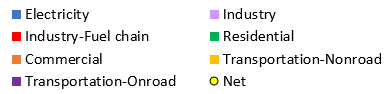 15
Results: Comparison of regional emission responses
How do the regional net emission changes compare?
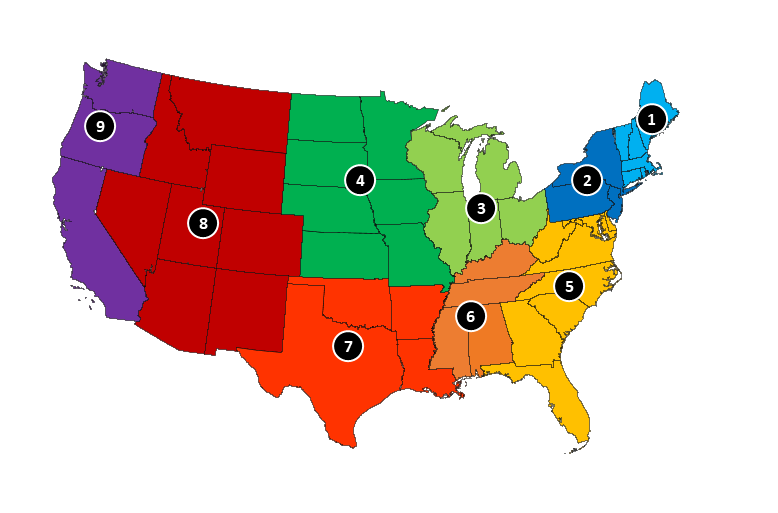 9
1
2
4
3
8
6
5
6
7
4
8
National
3
Greater reductions
7
New England
Pacific
9
16
Hawaii and Alaska are not included in Region 9 values shown
Results: Differences in regional CO2 emissions
Differences in 2050 CO2 by Census Division and sector, Higher-EV minus Low-EV
Sectoral
Net
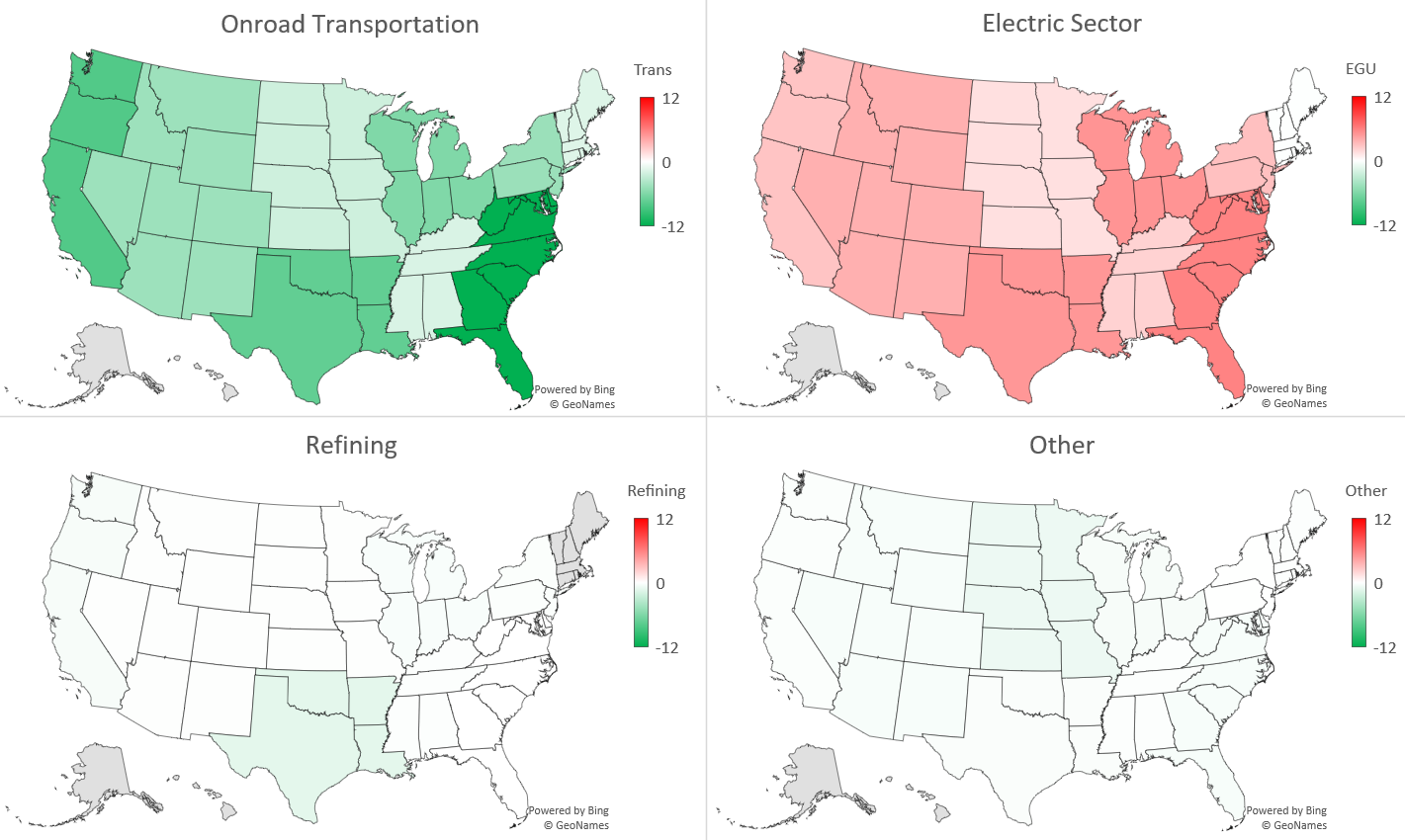 (MTC)
(MTC)
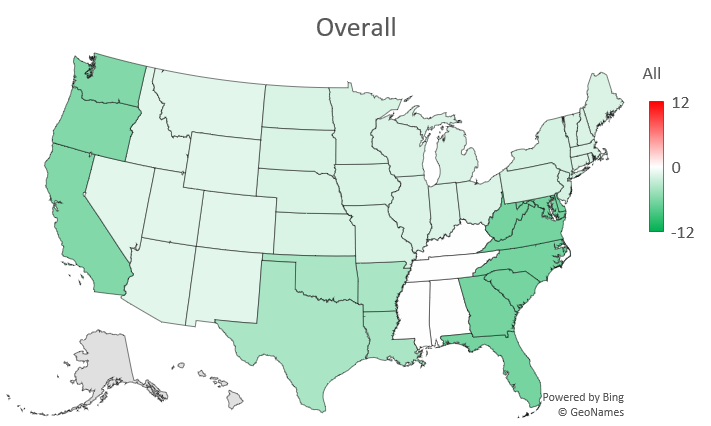 Net change across all sectors
(MTC)
(MTC)
(MTC)
Largest decrease: Region 5, Southeast, -6.5 MTC
Net change in CO2 emissions by Census Division
17
Results: Factors driving regional differences
Regions
The technologies used to meet additional electricity demands differ by region
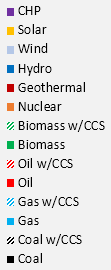 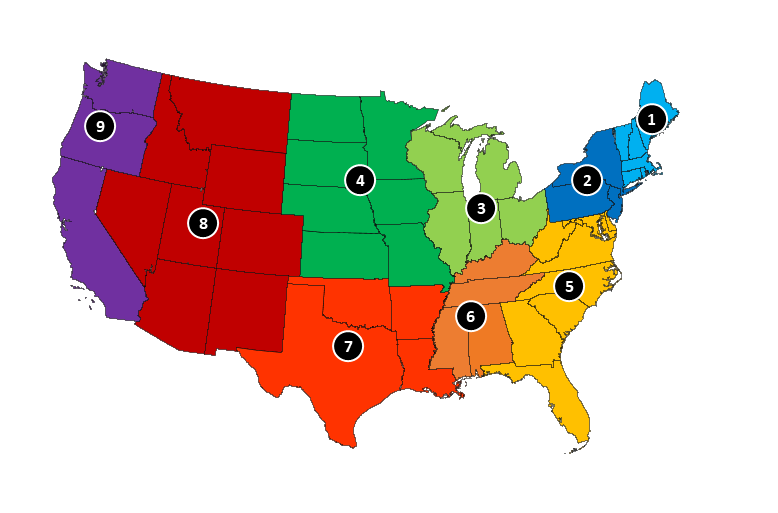 9
1
2
4
3
8
5
6
7
Emission intensity of additional electricity in 2050: 
    CO2: 24 MTC/EJ 
    NOx: 21 kT/EJ
Emission intensity of additional electricity in 2050: 
   CO2: 19 MTC/EJ 
   NOx:  7.8 kT/EJ
Emission intensity of additional electricity in 2050: 
    CO2: -1.9 MTC/EJ 
    NOx:  -0.004 kT/EJ
The Region 1 response to EVs
reflects RGGI
Intensity calculation:  Change in regional electric sector emissions         (Higher-EV minus Low-EV)
                                       Change in regional electricity production
18
Observations
GCAM-USA suggests that increased EV market share will generally lead to net CO2 and NOx reduction benefits
Changes in transportation, electric, and refinery sector emissions drive these trends
There is geographic heterogeneity in benefits due to factors such as: 
How additional electricity is produced
How state and regional policies affect the
      production mix and use of controls
How electricity is traded among regions
Refineries activity is concentrated in several states
19
Summary
GCAM-USA can be applied to examine the long-term energy and emission impacts of EVs
Categories of impacts:
Primary (transportation sector)
Secondary (electricity production and refining)
Tertiary (price-induced fuel switching within and across sectors)
State-level insights informed by:
Existing technology stock
Fuel prices and renewable resources
State, regional, and national policies and regulations
20
Next Steps
Re-evaluate EV scenarios with the forthcoming version of GCAM-USA, which has an improved electric sector representation 
Explore higher EV penetration scenarios 
Link GCAM-USA with IPM to provide a more detailed exploration of electric sector response to EVs, including under alternative charging scenarios
21
Questions?
For more information, please contact:
  Loughlin.Dan@epa.gov

https://www.epa.gov/air-research/glimpse-computational-framework-supporting-state-level-environmental-and-energy
22